Figure 1. Analysis of unfolded protein response markers in conduritol B-epoxide (CBE)-treated neurons. (A) Hippocampal ...
Hum Mol Genet, Volume 18, Issue 8, 15 April 2009, Pages 1482–1488, https://doi.org/10.1093/hmg/ddp061
The content of this slide may be subject to copyright: please see the slide notes for details.
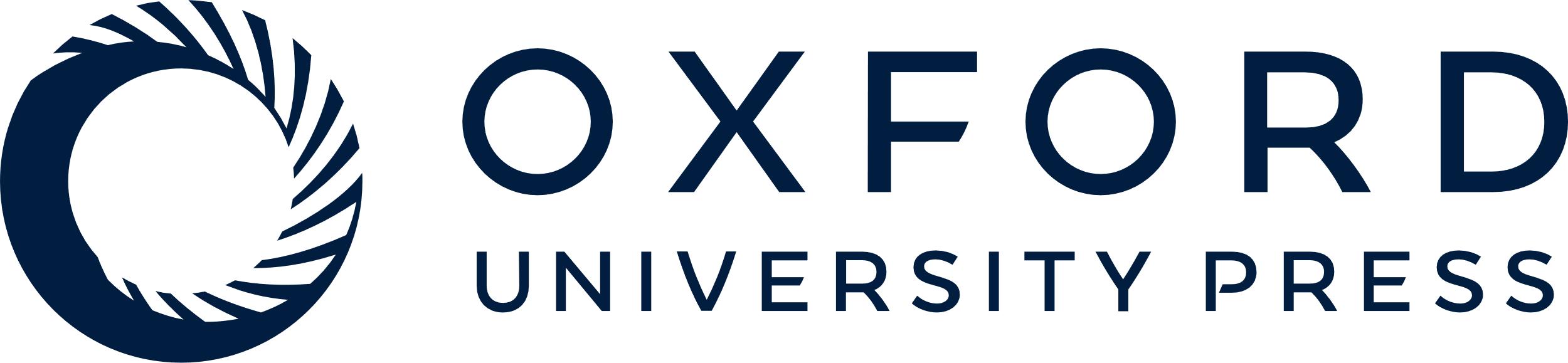 [Speaker Notes: Figure 1. Analysis of unfolded protein response markers in conduritol B-epoxide (CBE)-treated neurons. (A) Hippocampal neurons were treated for 4 days with CBE and levels of BiP analyzed by western blotting. Tubulin was used as loading control. (B) Hippocampal neurons were treated for 5 days with 200 µm CBE and mRNA levels were measured by RT-PCR. Thapsigargin (10 µm, 2 h) treatment of neurons acted as a positive control for XBP1 splicing. GAPDH served as reference gene. (C) Hippocampal neurons were treated for 8 days with 200 µm CBE and mRNA levels were measured by quantitative PCR. Results are shown as fold-change of mRNA levels in CBE-treated versus untreated neurons. Values are means ± SD of results obtained from three independent cultures. Cycle threshold values were normalized using HPRT.


Unless provided in the caption above, the following copyright applies to the content of this slide: © The Author 2009. Published by Oxford University Press. All rights reserved. For Permissions, please email: journals.permissions@oxfordjournals.org]